Financieel management
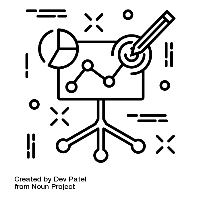 Begrippen
 Budget 
 Kostensoorten 
 Constante / vaste kosten
 Variabele kosten
 Directe kosten
 Indirecte kosten
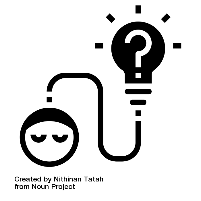 IBS Thema
 Projectmanagement
 Financieel management
 Marketing en communicatie
 De verborgen impact
 Samenwerken
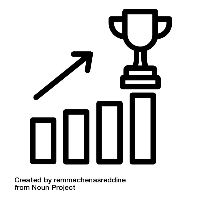 IBS Toetsing
 Kennistoets
 Plan van aanpak
 Presentatie
Programma
Vorige keer 
Kostenindeling 
Kostensoorten
Vaste en variabele kosten
Directe en indirecte kosten

Doelstellingen:
Na deze les kunnen jullie kosten indeling op basis van:
Kostensoort
Vaste en variabele kosten
Directe en indirecte kosten
Vorige keer
Wat betekent het begrip ‘afzet’?
Wat is het verschil tussen de ‘inkoopprijs’ en de ‘verkoopprijs’
Hoe bereken je de ‘omzet’?
Wat betekent ‘Belasting Toegevoegde Waarde’ (BTW)?
[Speaker Notes: Om winst te maken moet je in elk geval producten verkopen. Het aantal producten dat je verkoopt noemen we de afzet. De omzet is het bedrag dat deze producten oplevert als je ze verkoopt. Dit noemen we ook wel de (verkoop)opbrengst. De formule om de omzet te berekenen is dan ook:

afzet x verkoopprijs
De omzet is niet de winst van het bedrijf. Met de omzet moet je alle bedrijfskosten betalen. Te beginnen met de inkoopprijs; wat heb je zelf voor deze producten betaalt? Hetgeen wat we dan overhouden noemen we de brutowinst. De formule om de brutowinst te berekenen is:

omzet - inkoopwaarde
Ook de brutowinst is niet het bedrag wat de ondernemer kan houden. Van de brutowinst moeten alle overige bedrijfskosten nog af. Je kunt dan denken aan de loonkosten, de huur, afschrijvingskosten marketingkosten etc. Wanneer alle overige bedrijfskosten van de brutowinst zijn afgehaald houden we de nettowinst over. De formule voor de nettowinst is:

brutowinst - bedrijfskosten
Bij de vragen over omzet, kosten en nettowinst is het erg handig om een schema van de formule te gebruiken. Alle bedragen die je uit de opdracht kunt halen vul je hierin in. Met dit schema kun je vervolgens de ontbrekende gegevens berekenen.

Let op! We maken onderscheid tussen de consumentenprijs en de verkoopprijs. De consumentenprijs is de prijs die wij als consumenten in de winkel betalen (soms ook wel winkelprijs genoemd). Dit is dus inclusief BTW. De verkoopprijs is de prijs exclusief BTW. Omdat de BTW voor de overheid is gebruiken voor de berekening van de omzet altijd de verkoopprijs (dus de prijs exclusief BTW).
​De nettowinst is de beloning voor de ondernemer.. Maar het kan ook voorkomen dat er een nettoverlies is. Het is dan ook beter om te spreken van het nettoresultaat.]
Financiën - Mijn leefomgeving
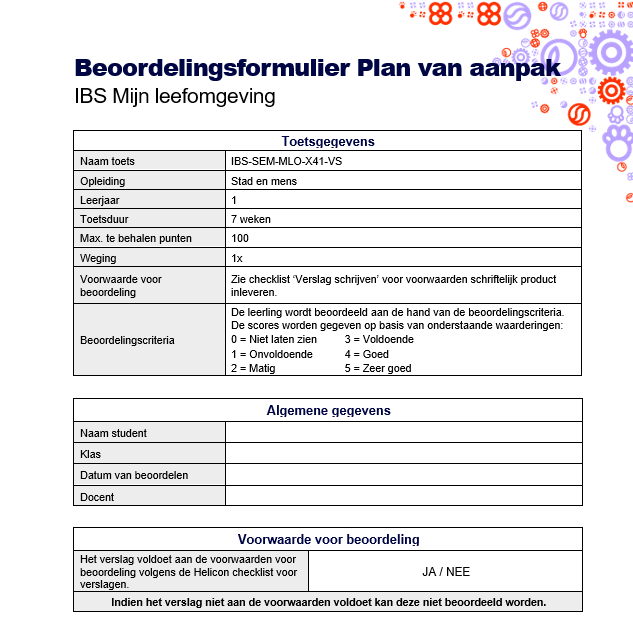 Financiën - Mijn leefomgeving
Kosten-baten overzicht 
De groep heeft een complete en kloppende kostenbegroting gemaakt. Hierin worden de volgende onderdelen vermeld:
 
 Kostensoort 
 Constante (of vaste) en variabele kosten 
 Inkoopfactuurprijs incl. btw
 Inkoopprijs excl. btw  
 Btw-tarief 
 Btw-bedrag 
 Totaalbedrag
Kosten Verhalencafé?
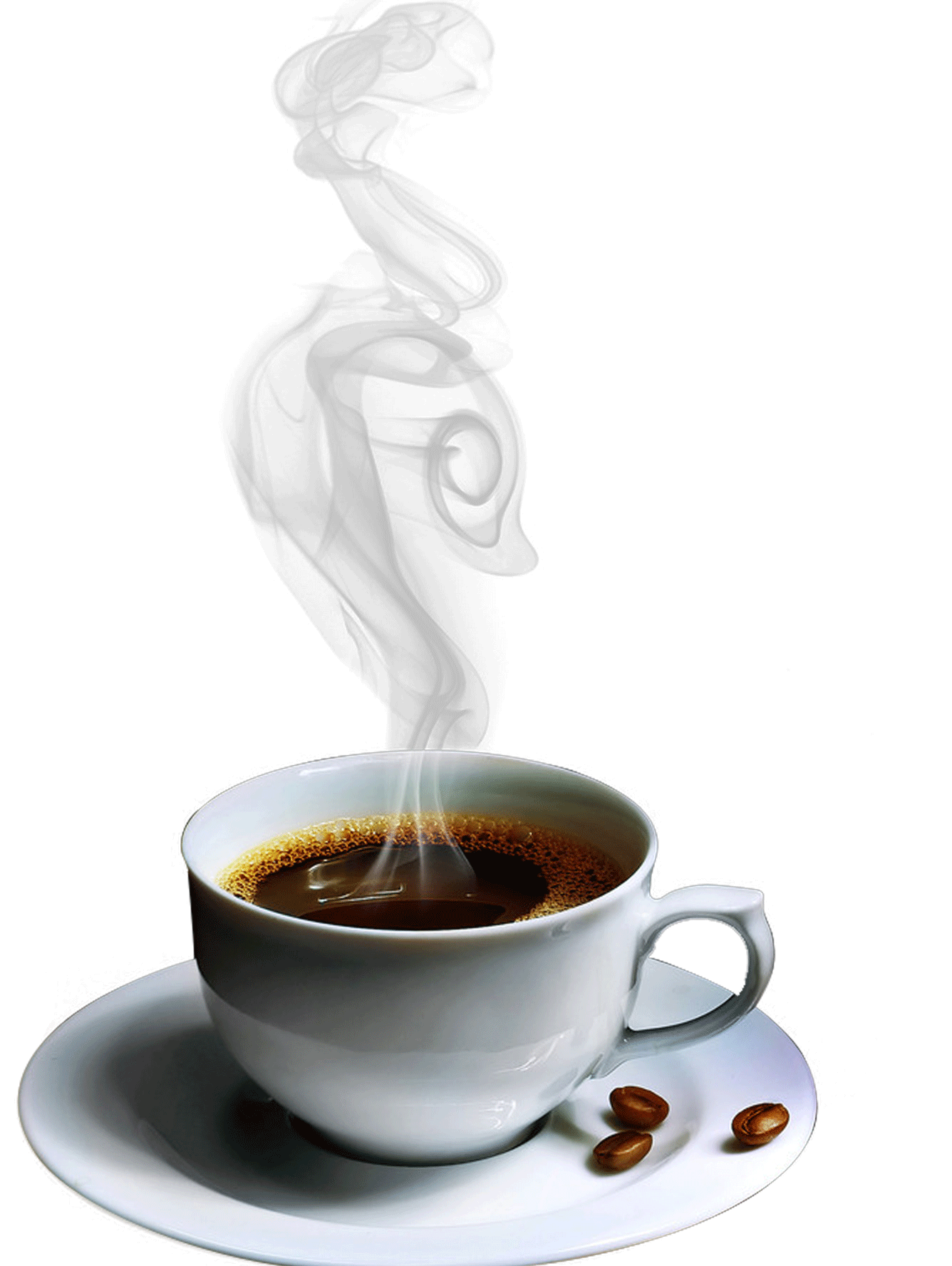 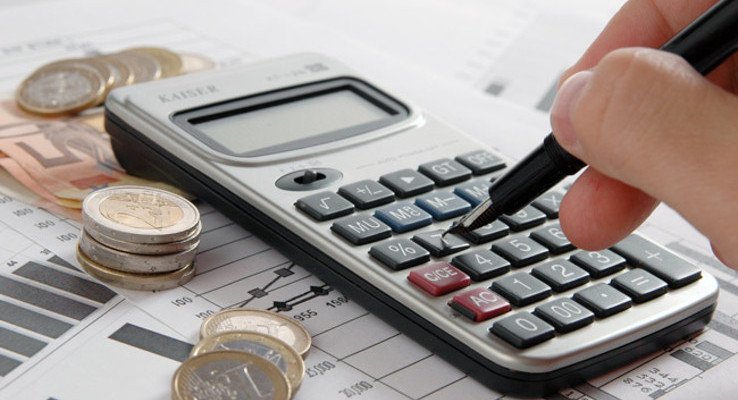 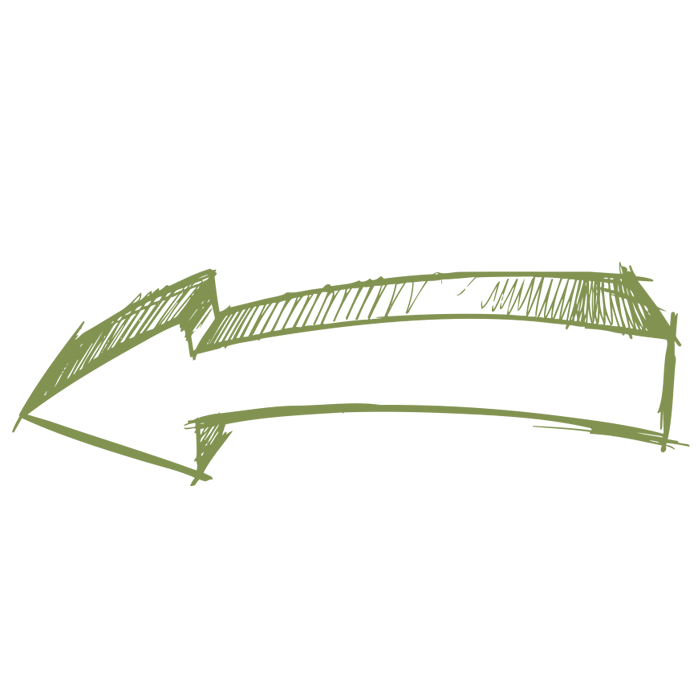 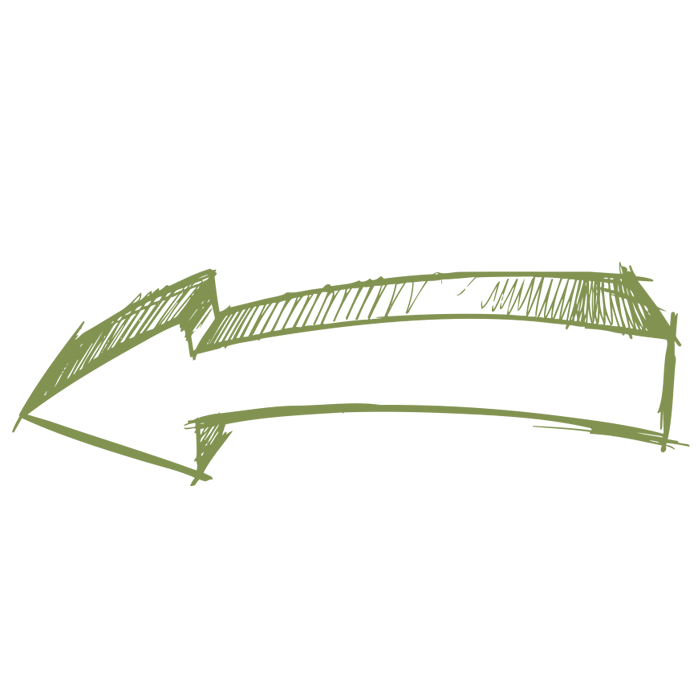 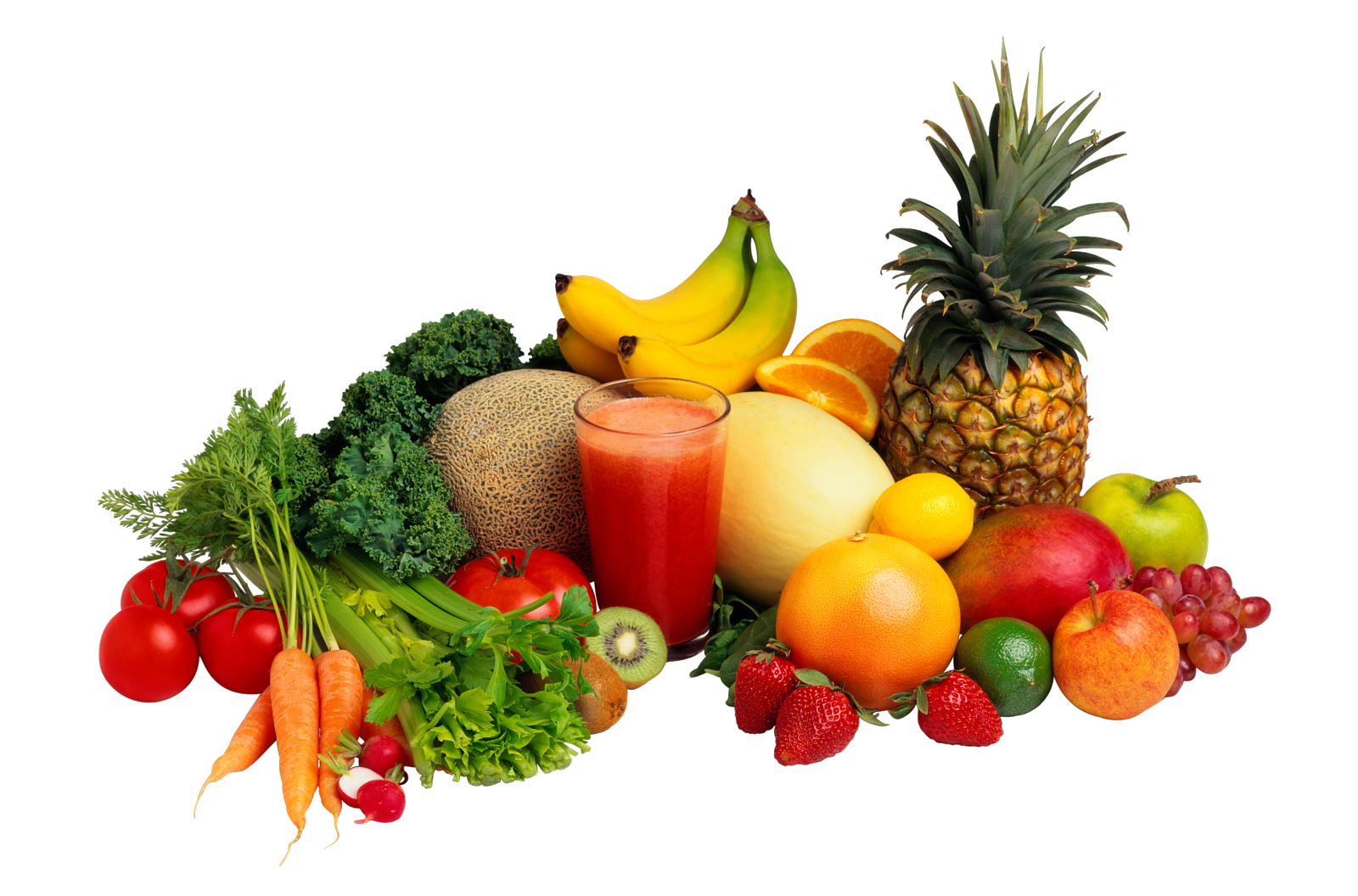 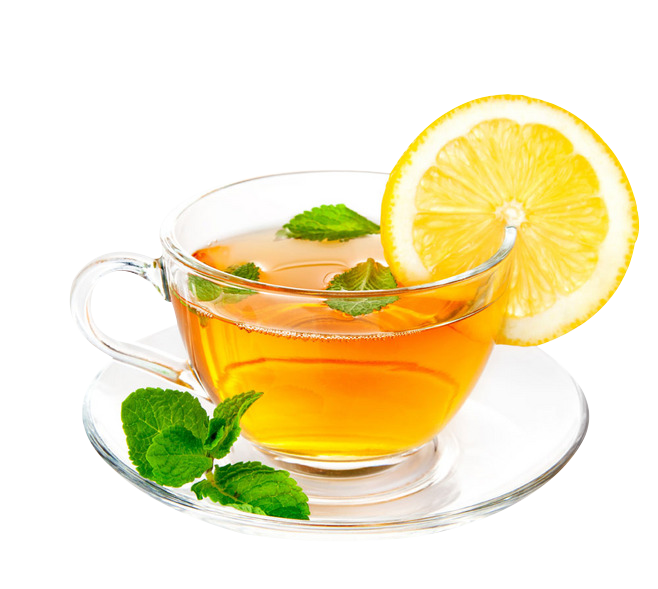 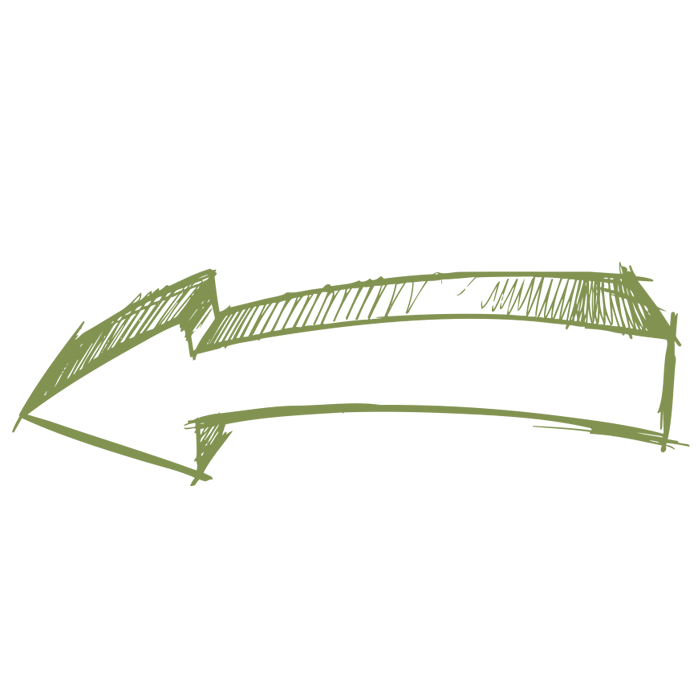 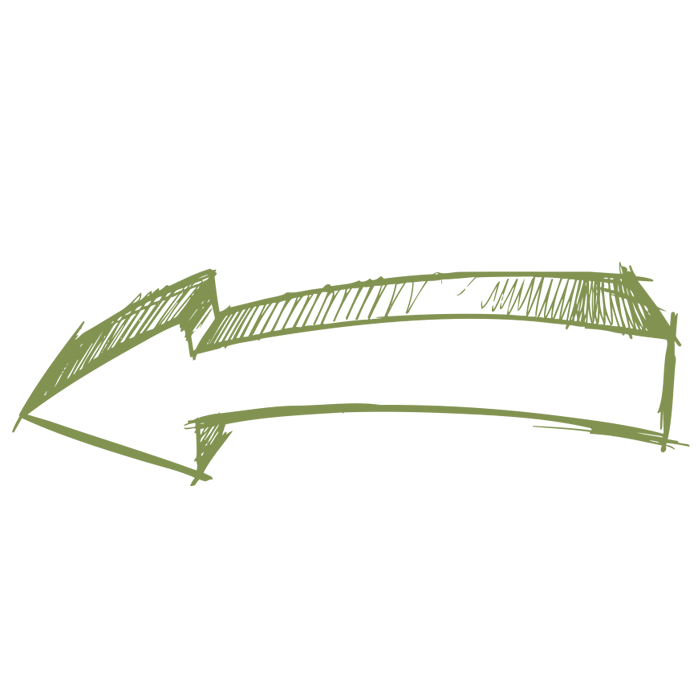 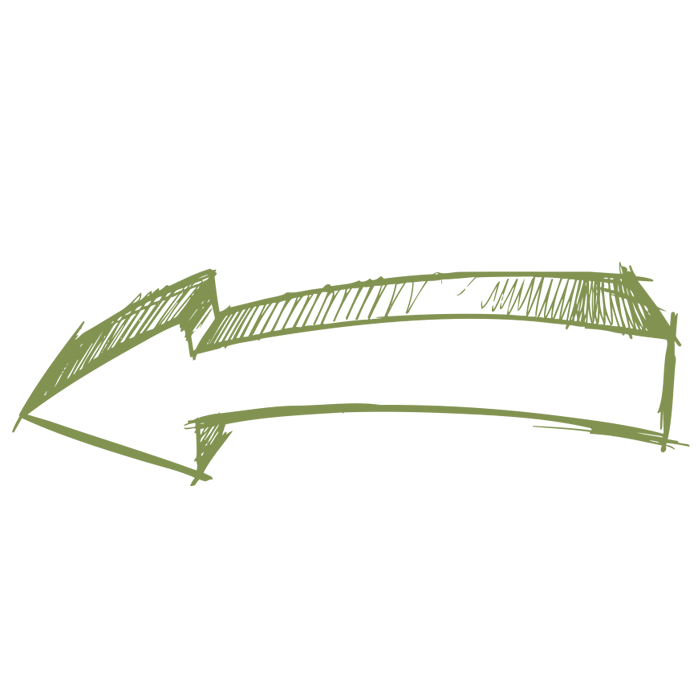 Catering
Catering
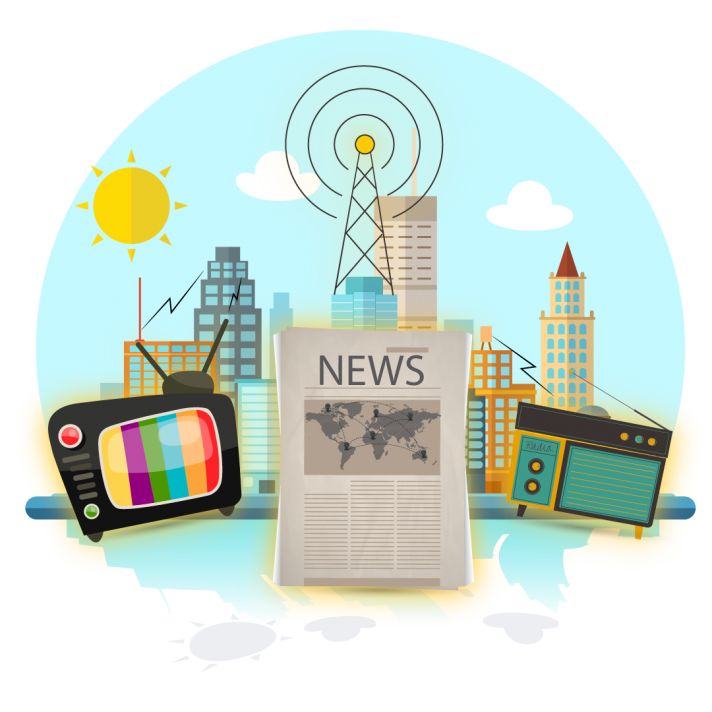 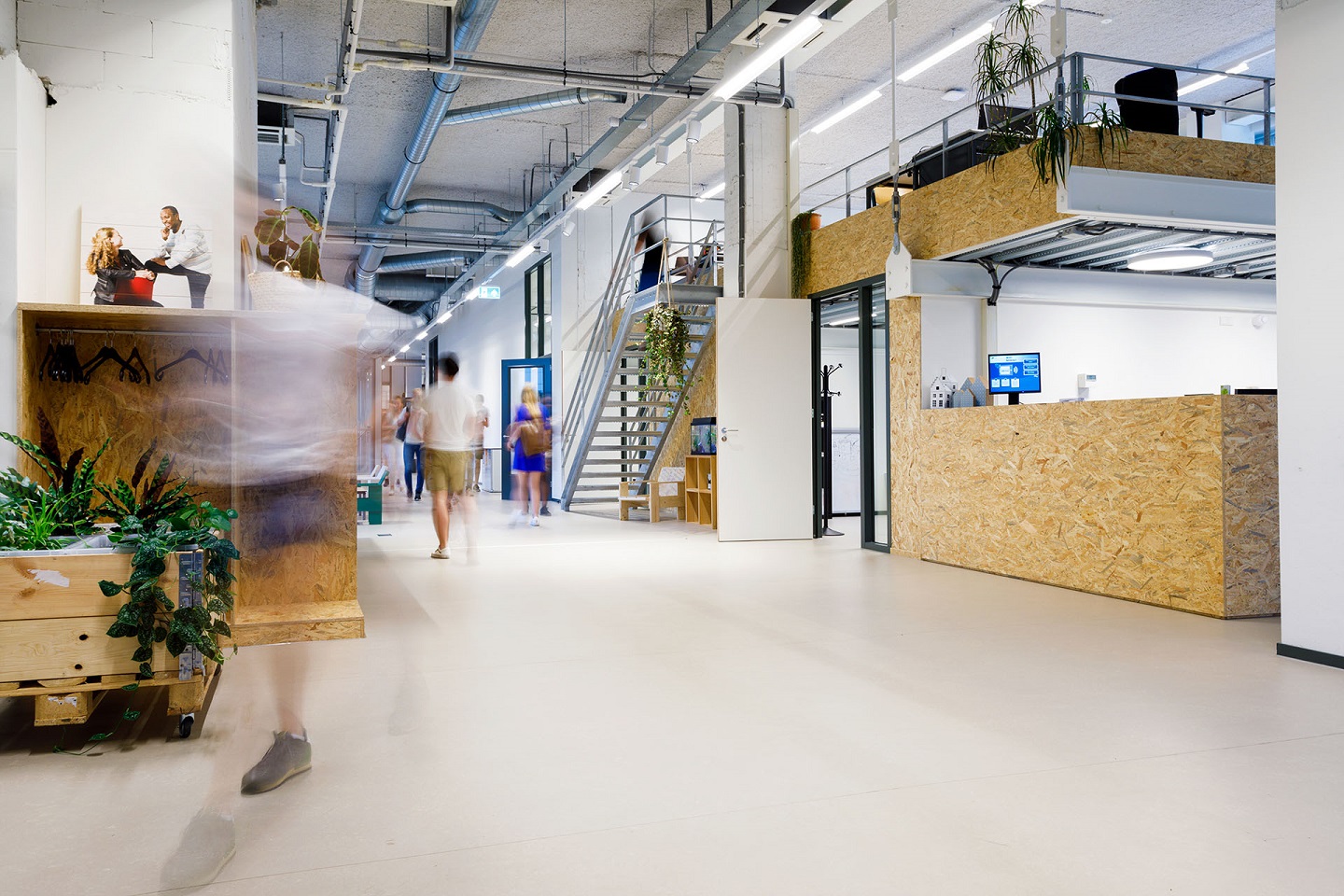 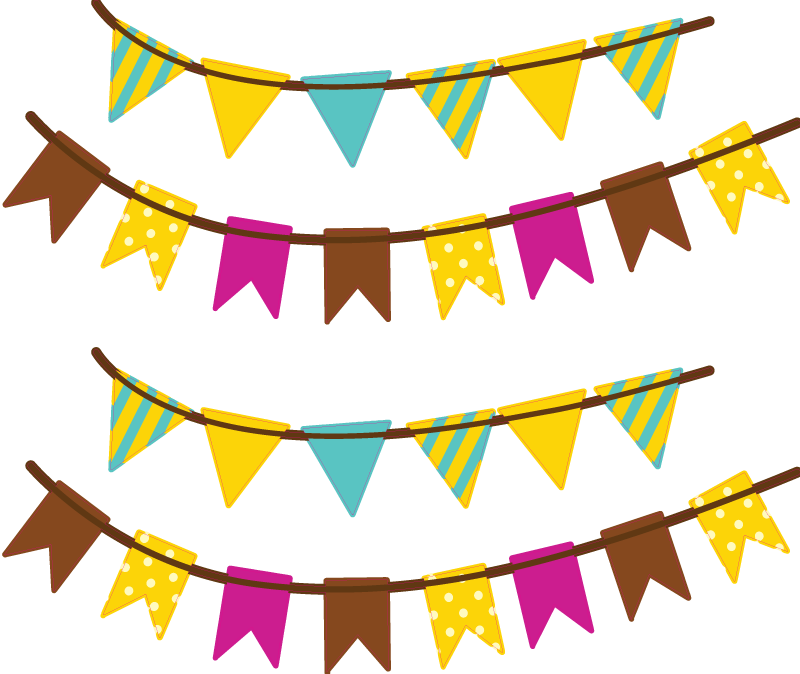 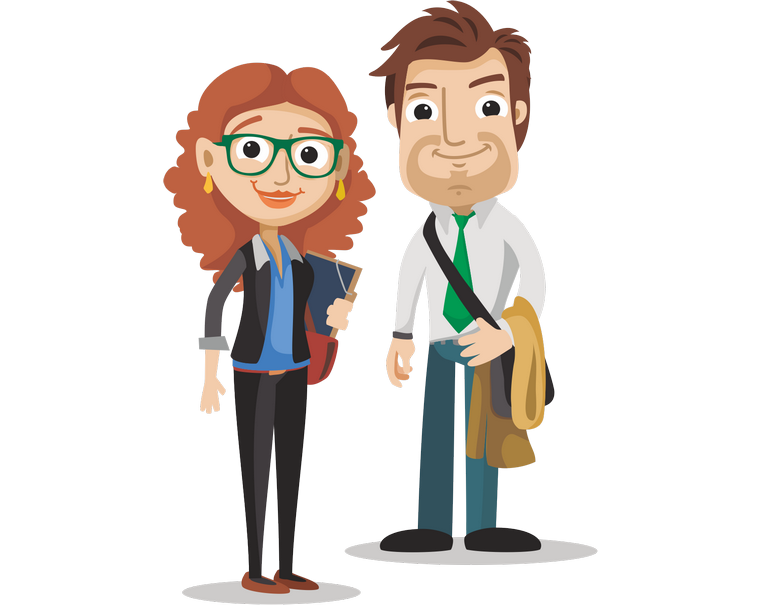 Communicatie
Facilitair
Projectleiding
6
Kosten indelen
Naar kostensoort

In vaste & variabele kosten

In directe & indirecte kosten
7
Kosten indelen
Naar kostensoort
Personeelskosten*
Promotiekosten*
Huisvestingskosten*
Algemene kosten*
Diensten van derden*

Transportkosten
Rentekosten
Voorraadkosten
Kosten van duurzame bedrijfsmiddelen
Afschrijvingskosten
Complementaire kosten
Rentekosten

* Verwerk je minimaal in je ‘Plan van aanpak’.
8
Kosten indelen
In vaste- en variabele kosten*
Vaste kosten: veranderen NIET als de omzet veranderd.

Variabele kosten: veranderen WEL als de omzet veranderd.
* Verwerk je minimaal in je ‘Plan van aanpak’.
9
Kosten indelen
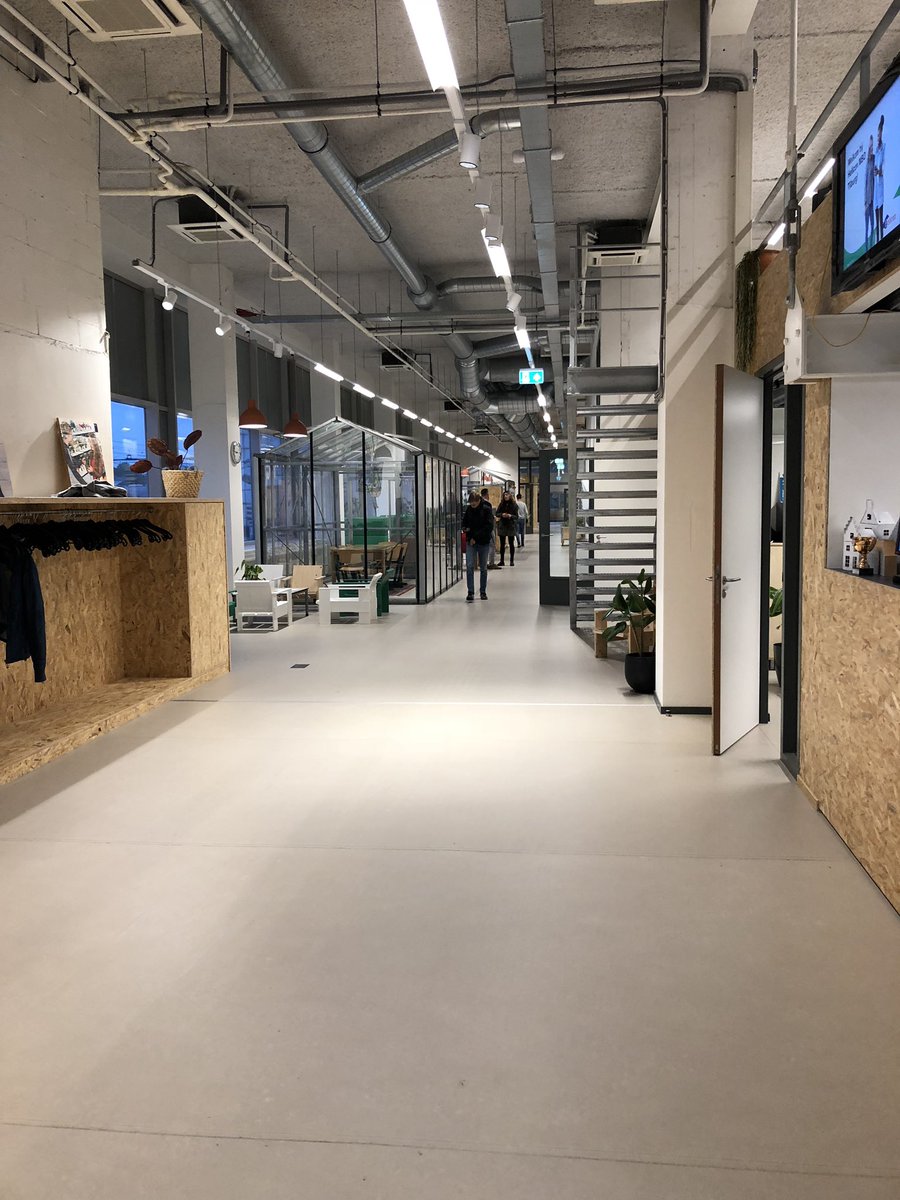 In vaste (constante)- en variabele kosten
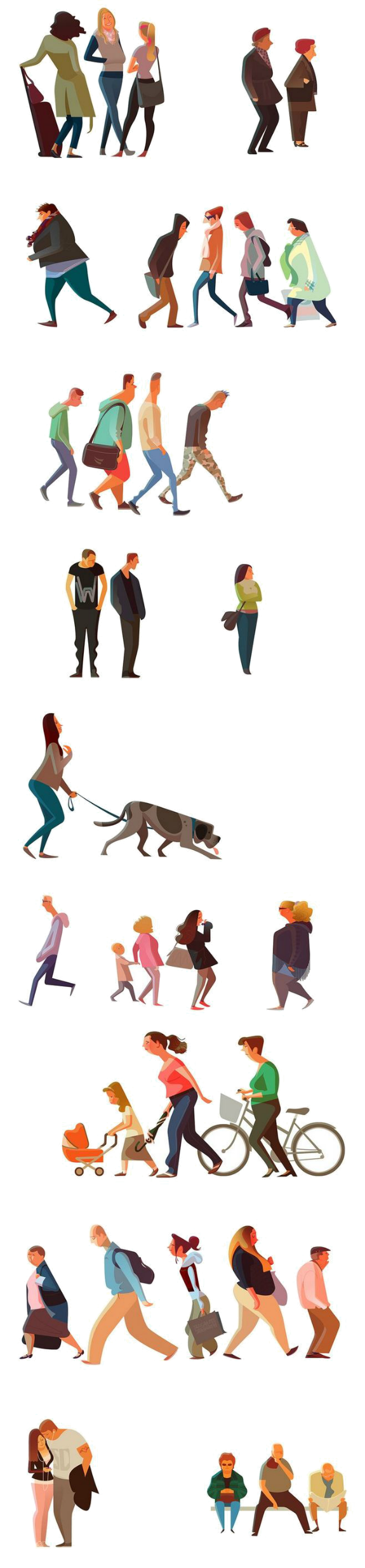 Vaste kosten blijven gelijk bij meer of minder bezoekers

Variabele kosten gaan omhoog of omlaag bij meer of minder bezoekers
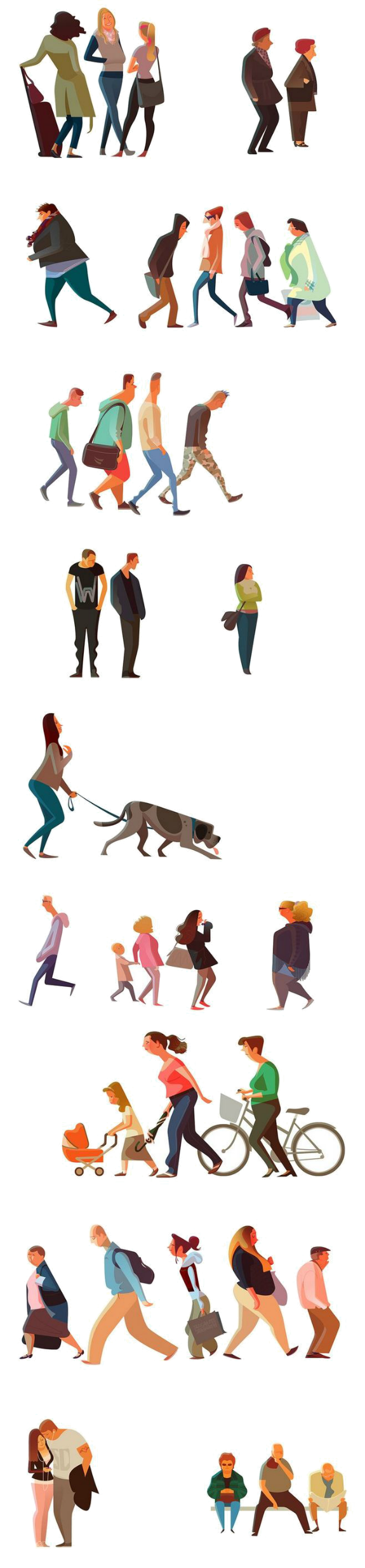 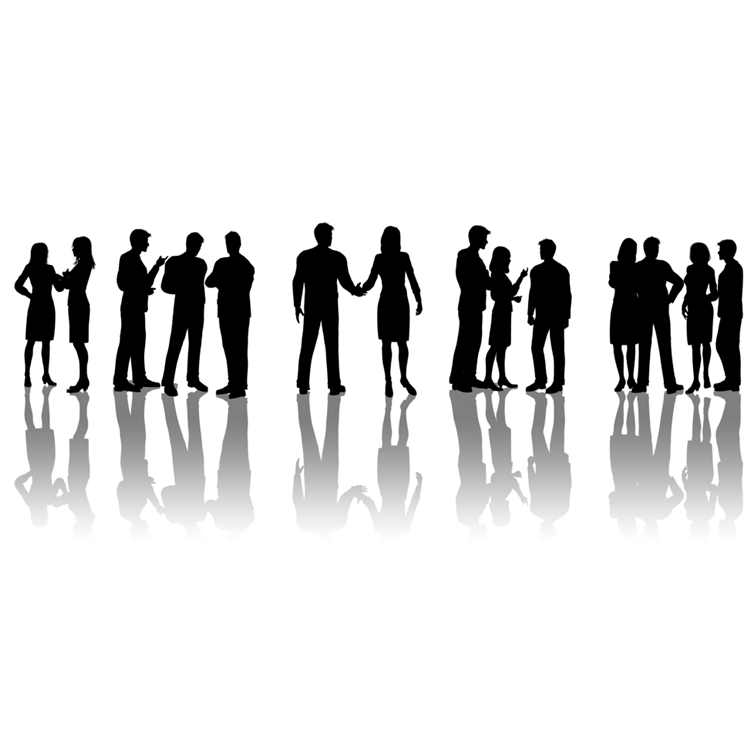 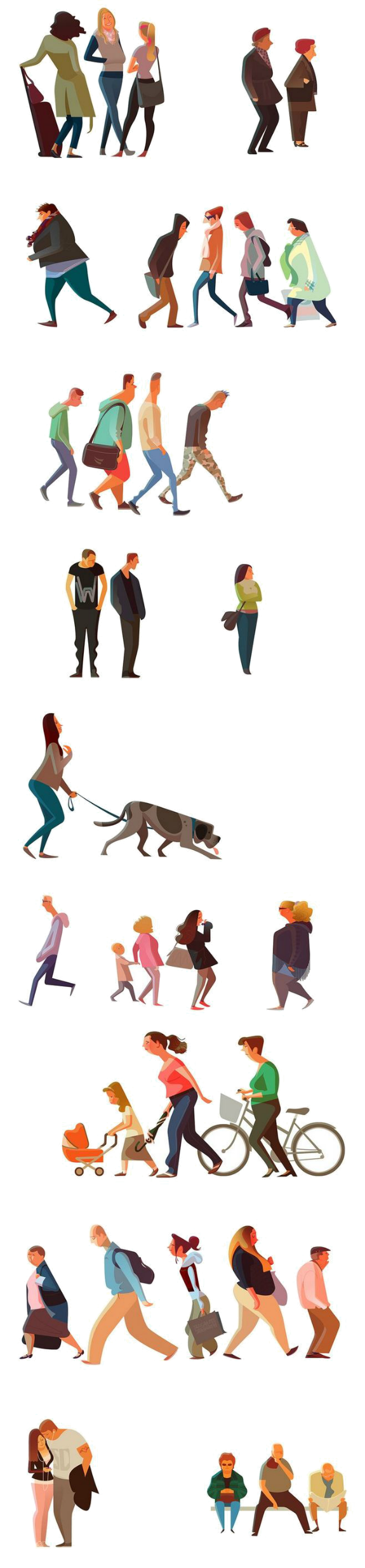 10
Kosten indelen
In directe & indirecte kosten*
Directe kosten: kosten die toe te wijzen zijn aan één product of dienst

Indirecte kosten: kosten die niet voor één product of één dienst worden gemaakt, maar voor alle producten en/of diensten van een onderneming
Jullie dienst: het organiseren van een bijeenkomsten en het overdragen van informatie
* Is niet een verplicht onderdeel van je ‘Plan van aanpak’.
Financiën - Mijn leefomgeving
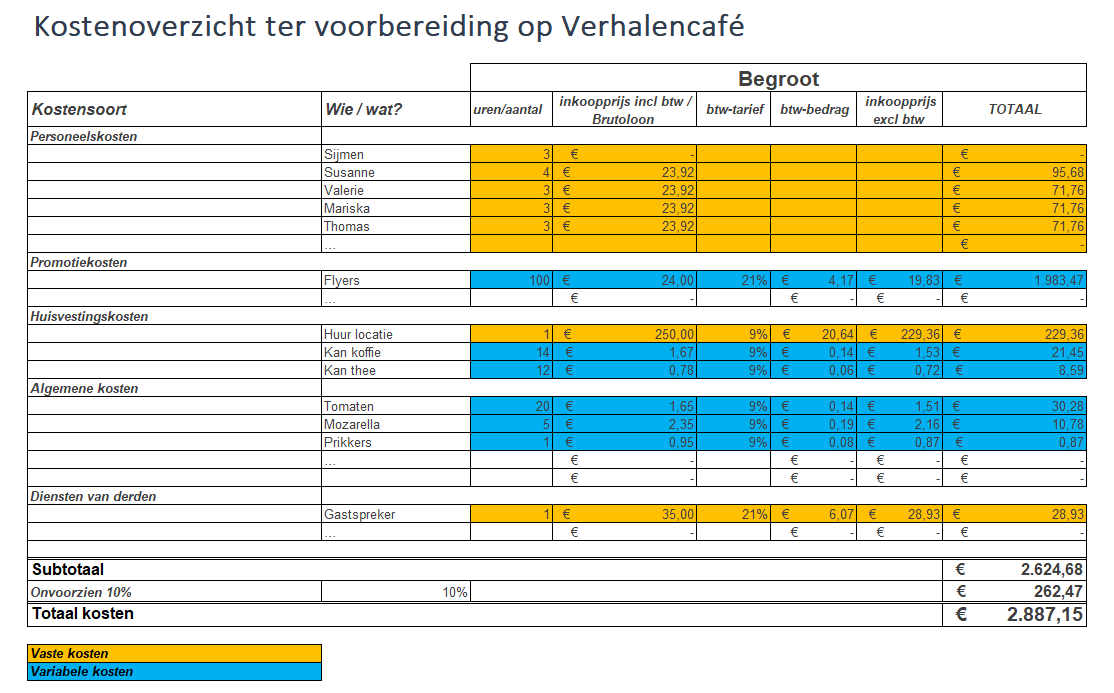 Opdracht
Ga naar de volgende website: https://www.economielokaal.nl/kosten/ 
Maak vraag 1a t/m 1f (individueel)
Controleer je antwoorden met een medestudent
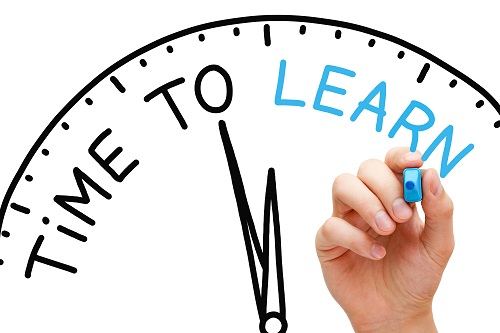